Збереження цілісності людиниу сучасних соціально-екологічних умовах
Демографічна проблема людства
З ХХ століття якість навколишнього середовища нашої планети неухильно погіршується внаслідок антропогенного впливу. Люди вже не спроможні адаптуватися до цих швидких і глобальних змін. Крім того, постала проблема демографічного вибуху і обмеженості природних ресурсів та життєвого простору земної кулі.
Існує багато свідчень локальних, регіональних та глобальних змін у біосфері. Одним з найважливіших показників цих змін є зростання і соціалізація населення.
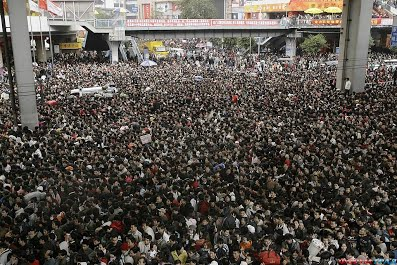 Протягом останніх 150 років населення Землі зростає швидкими темпами. Про це свідчать факти, адже на початку нашого літочислення кількість населення на Землі сягала 230 млн осіб. Лише близько 1830 року вона досягла 1 млрд чоловік, а ув 1890 році становила 1,6 млрд. Однак вже у 1930 році на Землі було більше 2 млрд осіб, а через 30 років, у 1960 році, – 3 м лрд і в же через 15 років (1975 р.) – 4 млрд осіб. Наприкінці 1991 року чисельність населення планети сягнула 6 млрд, а у першій половині ХХІ століття, за передбаченням футурологів, наблизиться до 11 млрд осіб (рис. 1.8).
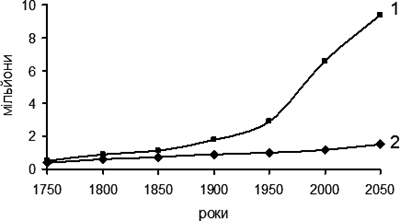 1 – країни, що розвиваються; 2 – розвинені країни Рисунок 1.8 – Середньорічний приріст населення
До 1970-х років чисельність населення світу зростала за гіперболічним законом, але у теперішній час спостерігається прогресуюче вповільнення темпів зростання кількості населення Землі. У 2009 році вперше за всю історію людства чисельність міського населення зрівнялася з чисельністю сільського, і становила 3,4 мільярди чоловік. Далі очікується, що все більша частина світового населення буде представлена городянами (тобто кількість міського населення продовжить зростати швидше, ніж населення світу в цілому).
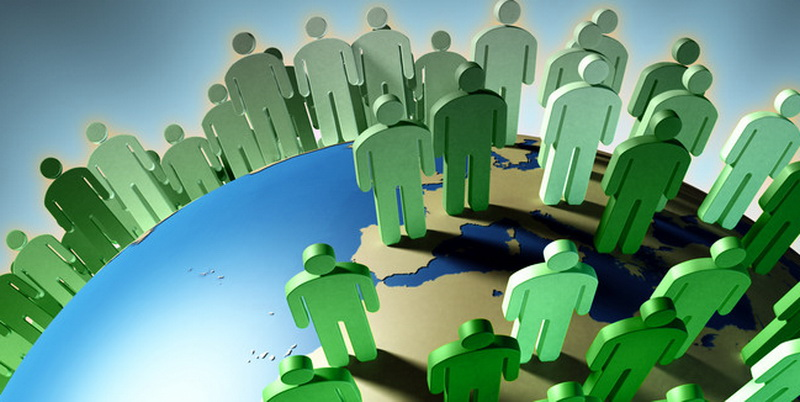 Починаючи з 1960-х років відносні темпи зростання кількості населення стали усе більше вповільнюватися, і на зміну світовому гіперболічному демографічному зростанню прийшов прямо протилежний тип зростання, логістичний. З 1989 року стали знижуватися і абсолютні темпи приросту чисельності населення світу, що можна вважати цілком логічним результатом глобального демографічного переходу. Коли згадують про закон зростання чисельності населення Землі, то мають на увазі емпіричну залежність (емпіричний закон), відкритий Хайнцем фон Ферстером, вірогідність якого не викликає сумніву, тому що підтверджена дослідженнями, і який полягає у тому, що чисельність населення Землі, протягом багатьох тисячоріч, зростала відповідно до емпіричної гіперболи демографічного зростання. У роботах Хайнца фон Ферстера, А.В. Коротаєва, С.П. Капиці, М. Кремера, та інших вчених показано, що зростання населення Землі протягом останніх 10 тис. років (до 60-х–70-х років XX століття) підлягає цьому гіперболічному закону.
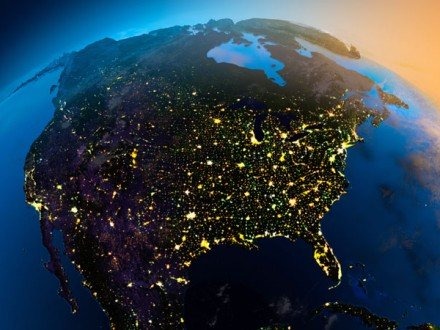 До 2100 року приріст може знизитися до величини менше 5 млн осіб за десятиліття. Згідно моделі французького медика Жана-Ноеля Бірабена межа зростання складе 10–12 млрд осіб, більшість інших моделей припускає досить близькі рівні стабілізації чисельності населення світу. Досить правдоподібними представляються і сценарії зниження чисельності населення Землі після досягнення нею свого максимального значення.
На 31 жовтня 2011 року чисельність населення планети досягла 7 млрд чоловік. Згідно з демографічними дослідженнями, чисельність населення продовжує швидко зростати, хоча приріст скоротився майже вдвічі у порівнянні з показником 1963 року, коли він досяг пікового значення.
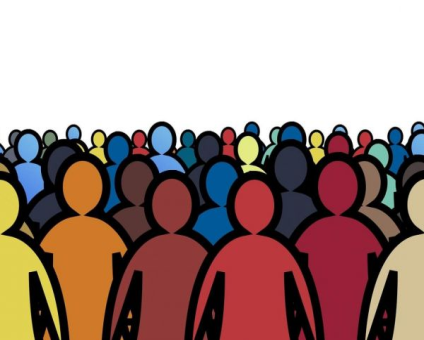 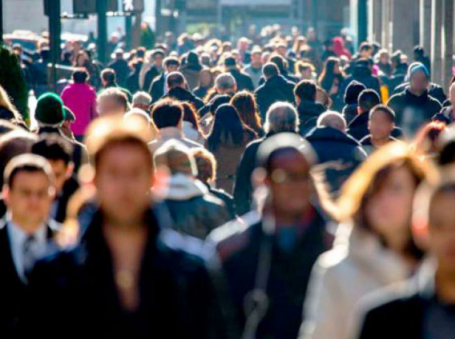 Найбільша у світі держава за чисельністю населення – Китай, після 2025 року, можливо, його наздожене Індія, до 1991 року третім за чисельністю населення був колишній СРСР, після його розпаду третіми стали США, які після 2006 року мали чисельність 300 млн осіб (більше, ніж країни СНД). Індонезія, Бразилія займають четверте та п'яте місце згідно чисельності населення, Пакистан, Бангладеш, Нігерія, Росія – шосте, сьоме, восьме і дев'яте місця. На рис. 1.9 показано зміни чисельності населення різних частин світу.
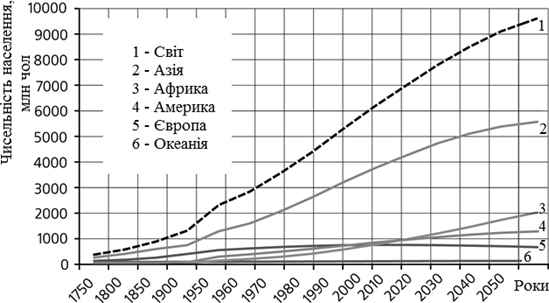 Рисунок 1.9 – Зміна чисельності населення
31 жовтня 2011 року кілька країн заявили про народження семимільярдної людини планети. Проте експерти Міжнародного інституту прикладного аналізу систем у Лаксенбурзі (Австрія) відзначають, що рубіж у 7 мільярдів людей був переборений між липнем 2012 і квітнем 2013 року. Коли точно – нікому не відомо. В ООН також заявляють, що неможливо точно знати, де народилася «ювілейна дитина». Саме тому називати так конкретну дитину було вирішено відмовитися.
Отже, щорічно чисельність населення людей на Землі зростає, а природні ресурси – катастрофічно зменшуються. Тому ми повинні прагнути до гармонізації взаємовідносин людського суспільства та природи, а це можливо лише вдосконалюючи соціоекологічне мислення.
Демографічна ситуація в Україні вкрай несприятлива. З 1991 року серед населення нашої країни смертність перевищує народжуваність, а природний спад сягає 180 тис. осіб. Що ж стосується окремо міста і села, то тут спостерігається різниця. Для населення, що проживає у місті, від’ємний показник вперше зареєстровано у 1992 році, сільське населення цей критичний бар’єр подолало на 10 років раніше. Цьому сприяли соціально-економічні умови, у першу чергу, незадовільний стан медичного обслуговування.
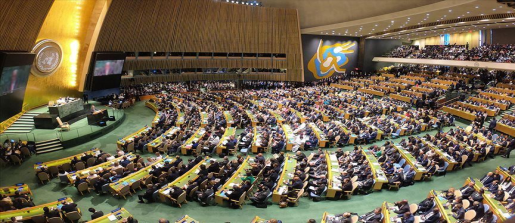 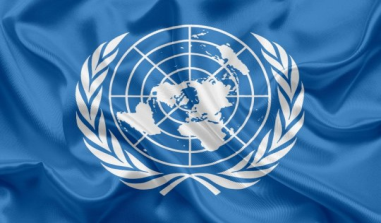 Демографічний вибух та демографічна рівновага. Демографічна
проблема в Україні
Відомо, що у 1900 р. чисельність населення склала 1 млрд. 660 млн. чоловік, до 2000-го року, за різними оцінками вона перевищила 6 млрд. чол. Саме тому термін «демографічний вибух», що означає швидке зростання чисельності населення, з'явився у 20 столітті.
Варто пам'ятати про деякі тяжкі хвороби, а саме синдром набутого імунного дефіциту. Зокрема, Африка є найбільш зараженим континентом, тому тривалість життя там різко знижується. Це може істотно позначитися на чисельності населення. Проблеми країн, що розвиваються з бурхливо зростаючим населенням досить наочні. Людей треба забезпечувати їжею, надавати їм освіту, медичне обслуговування, забезпечувати житлом та
робочими місцями. Приріст населення означає необхідність нових витрат, так званих «демографічних інвестицій». У зв'язку з цим темпи економічного зростання знижуються: занадто велика частина приросту національного доходу направляється на підтримування життєвого рівня народу на вже досягнутому рівні. Тому швидке зростання чисельності населення стало причиною появи прогнозів про ймовірне перенаселення і загибель Землі (Гіпотеза Мальтуса). Т. Мальтус стверджував, що чисельність населення зростає у геометричній прогресії, у той час як ресурси, необхідні для проживання цього населення, – у арифметичній. Тому рано чи пізно ці криві перетнуться, і настане голод, війни, хвороби (рис. 1.10).
Але відмічена також інша тенденція, що перебігає на певному етапі у прямо протилежному напрямі – підвищення рівня життя призводить до зниження народжуваності і не лише до стабілізації чисельності населення, але і до абсолютного його зниження.
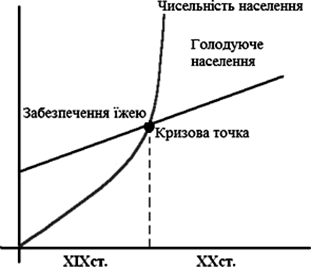 Сучасні погляди на динаміку чисельності населення відображає Теорія демографічного переходу, що у загальному вигляді розроблена Френком Ноутстайном у 1945 р. Теорія пов'язує особливості демографічного стану з економічним зростанням і соціальним прогресом у залежності від чотирьох стадій демографічного переходу, які країни і регіони світу проходять у різний час:
1 етап – високий ступінь стійкості – характерний для суспільств зі стійкою економікою. Йому властиві однаково високі коефіцієнти народжуваності і смертності і дуже незначне зростання чисельності населення.
Рисунок 1.10 – Криза людства згідно Мальтуса
У другій половині 20 століття така демографічна ситуація характерна для племен мисливців і збирачів, які проживають у вологих екваторіальних лісах Амазонії, басейну р. Конго.
2 етап – початковий період зростання – характеризується високим коефіцієнтом народжуваності, зниженням коефіцієнта смертності, зростанням тривалості життя і деяким підвищенням загальної чисельності населення. Зниження смертності зв'язане з переходом від полювання і збирання до землеробства і скотарства, тобто до виробничого господарства, що дозволило створювати запаси продовольства для екстремальних ситуацій – посух, повеней. Демографічні показники 2-го етапу характерні сьогодні для ряду країн Африки і Латинської Америки, що поки не досягли високого рівня економічного розвитку.
3 етап – сучасний період зростання – характеризується стабілізацією коефіцієнта смертності на низькому рівні і деяким зниженням коефіцієнта народжуваності. Останнє пов'язано з індустріалізацією та урбанізацією, підвищенням рівня життя, зростанням витрат на виховання дітей, включенням жінок у суспільне виробництво, а також поширенням медичних засобів регулювання народжуваності. Наприкінці 20 століття на 3-му етапі знаходяться головним чином країни Латинської Америки.
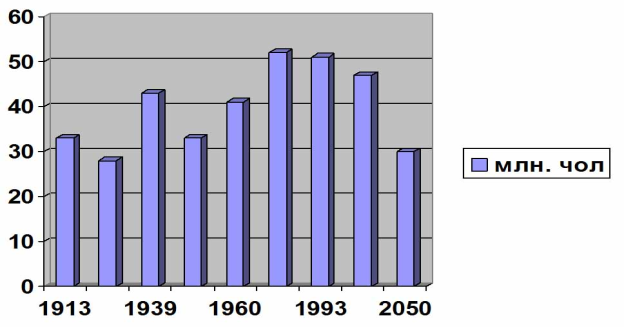 4 етап – низький ступінь стійкості – характеризується зниженням і стабілізацією народжуваності, смертності і чисельності населення. Першим регіоном, що вступив у цей етап демографічного переходу, була Європа. У 90-і роки до неї приєдналися США, Канада, Австралія, Нова Зеландія, а також Аргентина і Уругвай. Країни Південно-Східної Азії, у яких проводиться успішна демографічна політика, у найближчі роки будуть мати аналогічні тенденції.
Щоб людське суспільство могло існувати та розвиватися, має постійно підтримуватися внутрішня узгодженість різних аспектів його життєдіяльності, рівновага кожного з них з усіма іншими. Завжди існують об'єктивно визначені умови рівноваги між процесом відновлення та зміни генерацій людей та рештою процесів у суспільстві. Це – умови демографічної рівноваги. На різних етапах історичного розвитку існують різні, але достатньо жорсткі рамки, у межах яких може встановлюватися зазначена рівновага, існують як демографічні, так і недемографічні обмеження. Вони не можуть бути розширені на цьому етапі і за певного рівня економічного і соціального розвитку. Певному рівневі розвитку суспільства відповідають певні типи демографічної рівноваги, які відображають міру контролю людини над природним і соціальним середовищем.
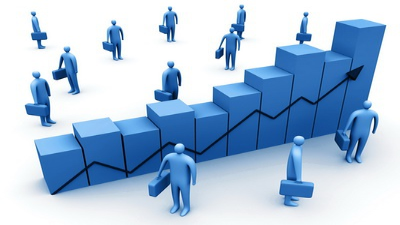 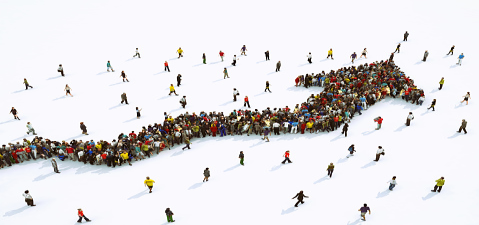 Процес відтворення населення на підставі самоорганізації, яка забезпечує підтримання демографічної рівноваги називають демографічним гомеостазом. Людина поводить себе згідно з культурними нормами. Культура забезпечує умови для функціонування і реалізації механізму саморегулювання розмноження людей. Цей механізм за допомогою культурних норм диктує таку поведінку людських колективів та окремих індивідів, яка впродовж достатньо тривалого часу забезпечує підтримання об'єктивно необхідної рівноваги. Сукупність соціально-культурних регуляторів, під впливом яких демографічна поведінка людей забезпечує підтримання демографічної рівноваги, називають демографічним механізмом. Кожному типу демографічної рівноваги відповідає свій демографічний механізм. У своїй єдності типи демографічної рівноваги та демографічного механізму визначають історичні типи відтворення населення, адекватні певним економічним, соціальним та культурним умовам життя суспільства.
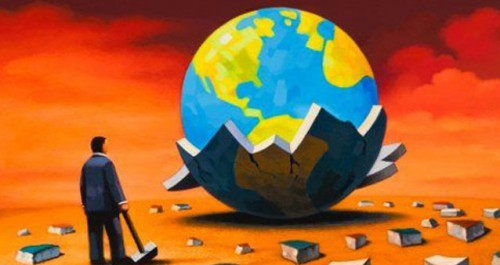 Доступні спостереженню і відносно добре вивчені два головних типи відтворення населення – традиційний та сучасний (раціональний). У демографічній літературі іноді використовують для значення цих двох типів відтворення населення інші терміни: відповідно екстенсивний та інтенсивний типи відтворення населення. 
З переходом від аграрної до індустріальної економіки і радикальної зміни характеру залежності людини від природи виникають передумови для формування сучасного або раціонального типу відтворення населення. Стрибок у розвитку продуктивних сил створив матеріальне підґрунтя для становлення нового типу демографічної рівноваги.
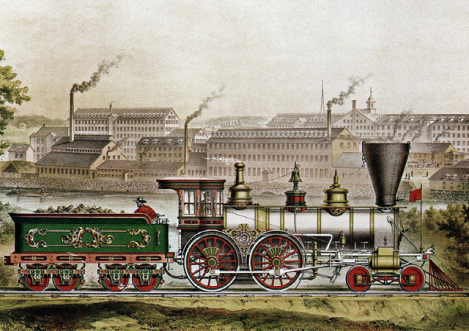 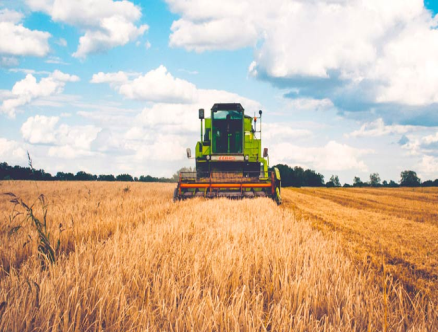 У Європі Україна є п’ятою за кількістю населення країною після Росії, Германії, Великої Британії, Франції, Італії та другою серед країн СНД і Балтії. Протягом повоєнних часів загальна кількість населення України постійно збільшувалась: 41869 тис. осіб зафіксував перепис 1959 р., 47126,5 тис. – перепис 1970 р., 49754,6 тис. – перепис 1979 р. і 51706,7 тис – перепис 1989 р. Максимум – 52244,1 тис осіб було зафіксовано на початку 1993 р. Після цього характер тенденції кардинально змінився і розпочалося скорочення кількості населення. Відповідно, за даними перепису, на 5 грудня 2001 р. Загальна кількість постійного населення України становила 48 млн. 241 тис. осіб; на 1 січня 2009 р. в Україні проживало 46 млн. 038 тис. осіб, що приблизно дорівнює відповідним показникам 1972 р.; на 15 квітня 2016 року – 42 млн. 479 тис. осіб (46% чоловіки і 54% жінки) (рис. 1.11).
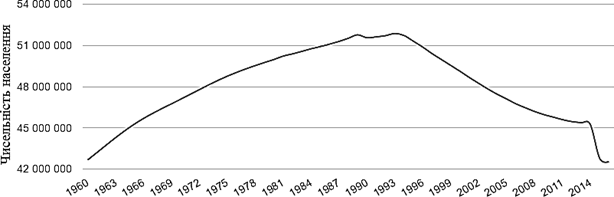 Рисунок 1.11 – Зміна чисельності населення України
У 2016 р. середня тривалість життя населення України у чоловіків становить 62,8 роки, а у жінок – 74,8 роки. Це нижче середньої тривалості життя у світі, що складає 71 рік (згідно даних відділу народонаселення Департаменту ООН з економічних і соціальних питань). 
Одним з основних чинників скорочення населення є низький рівень народжуваності. Зафіксований в Україні сумарний коефіцієнт народжуваності на початку XX сторіччя (7,3 дитини на одну жінку) був найвищий серед європейських країн. Тенденція зниження народжуваності почала спостерігатися в Україні з 1952 р., а з 1963 р. рівень народжуваності не забезпечував навіть простого відтворення населення. За даними на 2016 рік зростання чисельності населення має знак мінус і складає приблизно – 476 особи на добу.
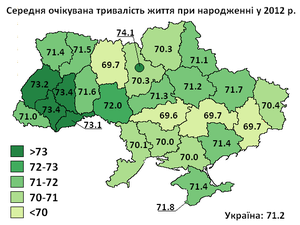 Нині домінуючими у структурі захворюваності та смертності населення є хронічні неінфекційні захворювання, насамперед хвороби органів дихання, системи кровообігу, злоякісні новоутворення. Помітно зросли травматизм, нервово-психічні, ендокринологічні, алергічні, генетичні та інші захворювання складної етіології, що свідчить про вагомий вплив умов життя населення на його здоров’я.
Сучасна демографічна криза в Україні не є суто українським феноменом, її причини обумовлені загальними цивілізаційними тенденціями зміни способу життя та відтворення населення, які властиві розвинутим країнам.
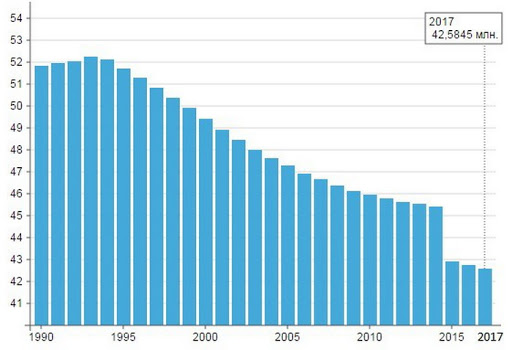 Міграція
Міграція – це просторове переміщення населення територією відносно місця проживання з перетином адміністративних меж, з поверненням до постійного місця проживання або без повернення. Міграція населення відома з давніх-давен. Завдяки міграції утворилися такі країни, як США, Австралія, Канада. Міграції досліджуються різними науками, зокрема соціологією, економікою, географією, статистикою, етнографією та ін.
Одним з перших дослідників міграційних процесів був англійський вчений Є.Г. Равенштейн (1885 р.). Згідно даних Великобританії та Північної Америки він встановив одинадцять міграційних законів і правил. Найважливіші з них полягають у тому, що:
1) найбільше міграцій здійснюється на невеликі відстані;
2) чим крупніший територіальний центр, тим більший притягувальний вплив він має;
3) кожному міграційному потоку відповідає свій контрпотік;
4) зростання великих міст більшою мірою зумовлюється міграцією
населення, ніж природним приростом;
5) масштаби міграції збільшуються з розвитком промисловості та торгівлі і особливо з розвитком транспорту;
6) економічні причини міграції є визначальними.
Розрізняють два типи міграції населення: міжнародну (міждержавну, зовнішню) і внутрішню (внутрішньодержавну).
В контексті міжнародної міграції використовують поняття імміграції та еміграції. Перший термін означає в'їзд у країну, а другий – виїзд з країни.
Виходячи з цього відповідних осіб називають іммігрантами та емігрантами. Внутрішня міграція означає переміщення населення з одного населеного пункту до іншого у межах однієї країни. Це можуть бути міграційні потоки за напрямами: місто – місто, село – село, село – місто, місто – село. Обидва типи міграції залежно від часу перебування у місці в'їзду охоплюють такі види:
– Переселення – поділяється на незворотну міграцію, пов'язану зі зміною постійного місця проживання і часто зі зміною громадянства, та постійно- тимчасову міграцію, обмежену певним часовим періодом на новому місці (у новій країні), інколи досить тривалим (за визначенням ООН, «довготерміновими» (постійними) мігрантами вважаються люди, які виїхали на термін 1 рік і більше).
– Сезонні міграції здійснюються на термін кілька місяців, але не більше року зі зворотним обов'язковим поверненням на місце постійного проживання. Як правило, сезонна міграція відбувається з метою тимчасової роботи у галузях з сезонним ритмом потреб у робочій силі: сільське господарство у періоди посівних та збиральних робіт, рибальство, сфера послуг, будівництво та ін.
– Маятникова (прикордонна) міграція – це щоденний (рідше щотижневий) переїзд з місця постійного проживання до місця роботи чи навчання у інший населений пункт.
– Окремим видом міграції є епізодична, тобто переміщення населення, пов'язане з діловими поїздками, відпочинком тощо. Такі переміщення, як правило, нерегулярні і можуть здійснюватись у різних напрямках.
– Своєрідним сучасним видом міграції є вимушена міграція. Такі переміщення населення обумовлюються переважно політичними та екологічними причинами.
За формою міграційні рухи поділяються на суспільно-організовані і неорганізовані. Перші здійснюються за підтримки держави або різних громадських структур. Неорганізовані переміщення сприяння з боку держави не мають.
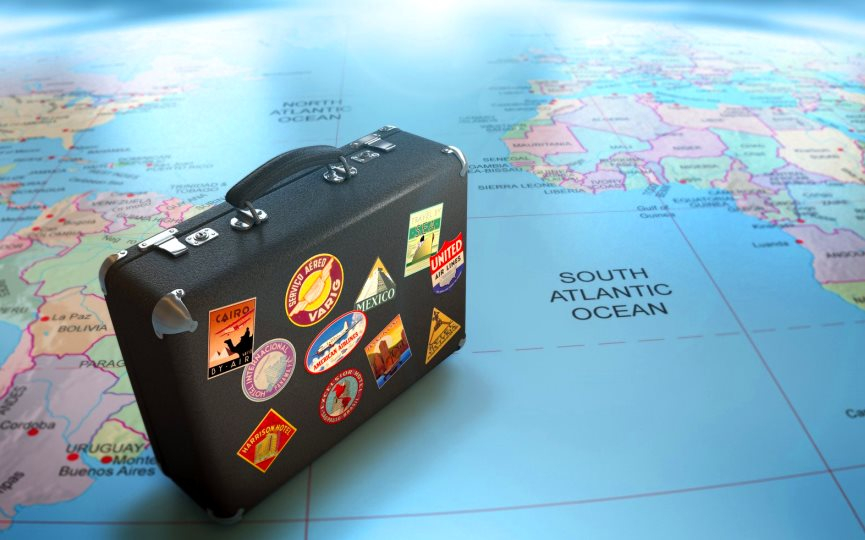 Особливе місце серед причин міграції населення належить якості навколишнього природного середовища, яка є однією з визначальних умов якості життя та стану здоров'я населення.
У науковому аналізуванні процес міграції поділяють на три стадії, які відрізняються своїм характером:
1. Перша стадія – це прийняття рішення мігрувати, правильність якого, якщо воно відбувається в умовах вільного вибору, а не шляхом примусу чи насильно, значною мірою залежить від всебічної правдивості інформації про нове місце, де потрібно буде жити і працювати, а також про шляхи переміщення.
2. Друга стадія – це безпосереднє територіальне переміщення, яке може здійснюватися завдяки державі та різним громадським структурам або виключно самостійно за рахунок власних коштів і можливостей.
3. Третя стадія – це стадія адаптації, або приживання, мігрантів до нового місця проживання та працевлаштування і відповідно їх ефективної роботи.
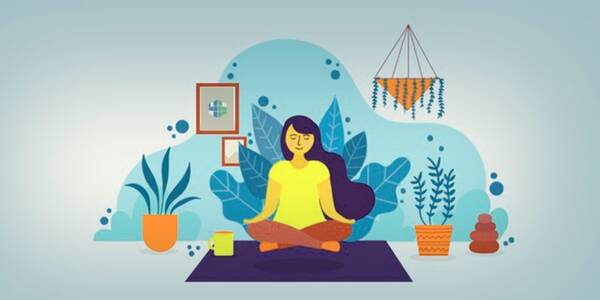 Вирішення проблем народонаселення та розв'язання еколого-
демографічних питань
Залежно від демографічної ситуації, у кожній країні здійснюється певна демографічна політика – комплекс соціально-економічних заходів, за допомогою яких уряд скеровує демографічні процеси у потрібному напряму.
Мета демографічної політики різних країн може суттєво відрізнятись; вона зазвичай зводяться до формування бажаного режиму відтворення населення, збереження або зміни тенденцій у сфері динаміки чисельності і структури населення, темпів їх змін, динаміки народжуваності, смертності, складу сім'ї, розселення, внутрішньої і зовнішньої міграції, якісних характеристик населення.
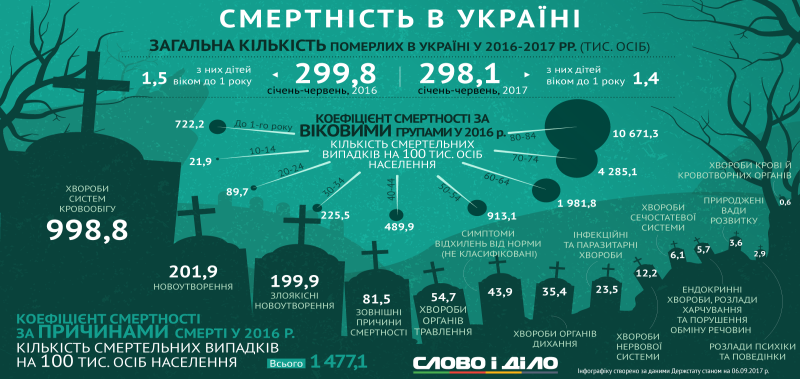 Демографічна політика, як правило, включає комплекс різних заходів:
– економічних (оплачувані відпустки і допомога при народженні дітей; допомога на дітей залежно від їх кількості, віку, типу сім'ї; податкові, житлові пільги тощо);
– адміністративно-правових (законодавчі акти, що регламентують шлюби, розлучення, статус дітей у сім'ях, аліментні обов'язки, охорону материнства і дитинства, використання засобів контрацепції, соціальне забезпечення непрацездатних, умови зайнятості працюючих матерів тощо);
– виховних і пропагандистських, покликаних формувати громадську думку, норми і стандарти демографічної поведінки, певний демографічний клімат у суспільстві.
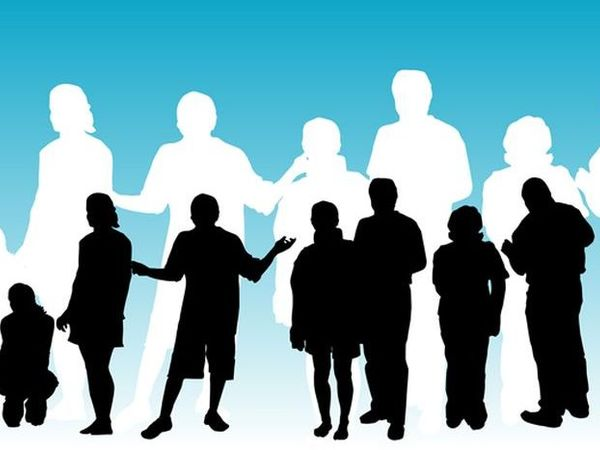 З прогресуючим зростанням населення неминуче пов'язана проблема голоду. Зона, де більшість населення страждає від голоду і недоїдання, простяглася по обидві сторони екватора і включає багато країн Азії, Латинської Америки, Африки. Фахівці ООН вважають, що голодують близько 500 млн. чоловік, експерти МБРР (міжнародний банк реконструкції та розвитку) називають понад 1 млрд. осіб. Ще більша кількість людей недоїдає, тобто відчуває нестачу у харчуванні необхідних живильних речовин (білків, жирів, вітамінів, мікроелементів).
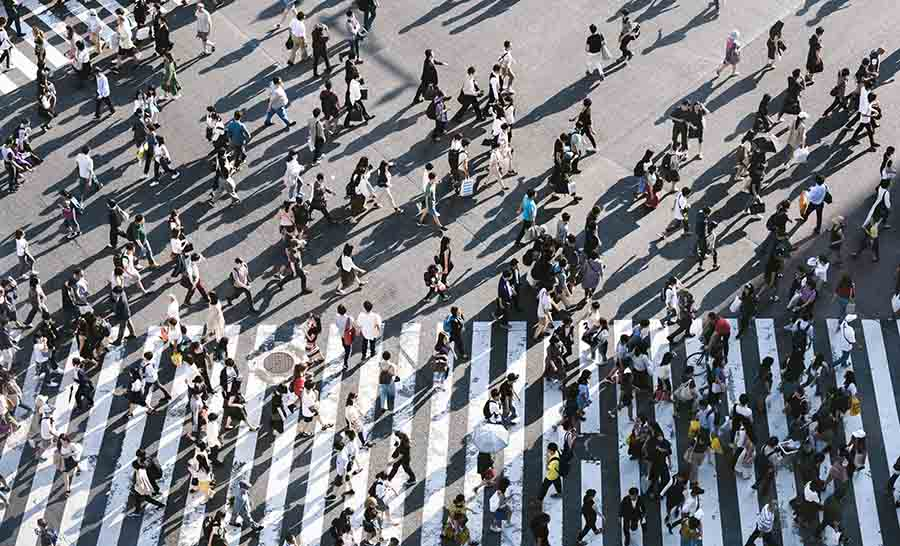 Основними шляхами вирішення продовольчої проблеми є:
– вирішення загальнотеоретичного завдання – оцінювання агроресурсного потенціалу планети;
– необхідність підвищення врожайності у країнах, які мають у своєму розпорядженні можливості спиратися на вже наявні у світі агрономічні та інші науково-технічні досягнення;
– активне впровадження у країнах низьких широт практики других і навіть третіх посівів у році, для чого потрібно застосовувати, у першу чергу, скоростиглі сорти і зрошення, якщо триває сухий сезон;
– удосконалення галузевої структури посівів, зокрема, впровадження багатих білками культур. Відомо великий внесок у забезпечення продуктивного молочного скотарства калорійними кормами сої у США;
– активне використання продовольчих ресурсів морських акваторій.
Загальновідомо, що багато морських рослини і тварини є більш поживними і корисними, ніж традиційно використовувані наземні живі організми. Задача подолання продовольчої кризи для будь-якої держави є пріоритетною, так як продовольча стабільність забезпечує соціально-економічний, соціальний та політичний розвиток держави.
Поняття про природоохоронну свідомість соціуму та екологічна
освіта
Існують злиті структурні утворення – типи екологічних уявлень або типи екологічного світовідчуття, які у якості інтегральних показників станів масової екологічної свідомості укладають у собі і відображають:
– наявність інтересу до проблем збереження і покращення навколишнього середовища;
– рівень інформованості та знань, обізнаності та розуміння екологічних проблем, причин виникнення, заходів і способів їх вирішення;
– певну ступінь заклопотаності носіїв екологічної свідомості позиціями, точками зору інших людей, громадською думкою населення у цілому і окремих його груп;
– рівень усвідомлення особистої і колективної відповідальності за стан навколишнього середовища і причетності до того, як ці проблеми будуть вирішуватися на різних рівнях суспільства;
– готовність до дій і жертв, продиктовану сучасним науковим розумінням взаємин людини і навколишнього середовища.
Екологічна свідомість – це відображення у суспільній свідомості взаємодії людини, як істоти соціальної, з навколишнім її природним середовищем, передумовою якої є знання об'єктивних закономірностей самої природи.
Але екологічна свідомість – це не просто форма свідомості. Екологізації піддається не будь-яка заздалегідь визначена сфера, зміни торкнуться суспільної свідомості на усіх її рівнях і у всіх проявах. Питання про виокремлення осібно екологічної свідомості може бути поставлене лише при побудові логічної моделі, що розглядає взаємодію усіх сторін суспільної свідомості у «чистому» вигляді. «Практична» модель, що враховує всі зовнішні впливи, тобто об'єктивну реальність, не дозволяє цього робити. Екологічна свідомість – це стан суспільної свідомості. Свідомість стає визначальною у відношенні до людини, обумовлюючи перетворюючу діяльність людини на екологічні напрями.
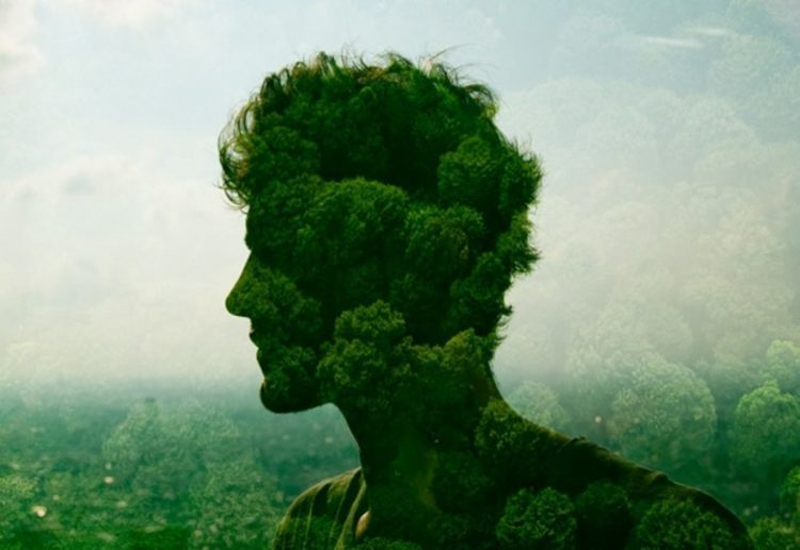 Необхідність вивчення екологічної свідомості, механізмів, засобів його формування диктується цілим рядом обставин:
– посиленням тиску господарської діяльності на природу, що викликає її деградацію;
– виснаженням невідтворюваних природних ресурсів;
– загостренням суперечності між зростанням потреби у доброму здоров'ї людини, з одного боку, і несприятливими зрушеннями у його стані, зумовленими змінами у природному середовищі, з іншого боку.
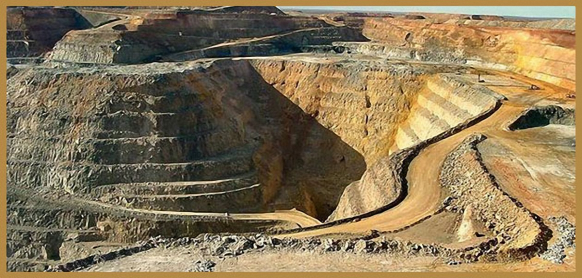 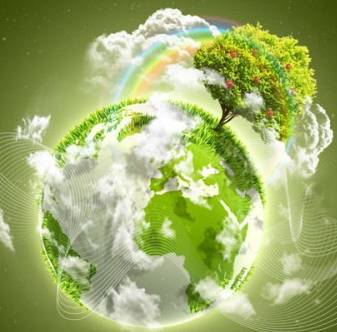 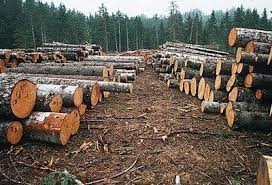 Розглядаючи екологічну свідомість у широкому контексті культури, зазвичай виділяють наступні аспекти:
– свідоме, розумне ставлення людини до простору;
– встановлення оптимальних умов життєдіяльності людини у природному середовищі;
– господарсько-утилітарний аспект;
– культурно-естетичний та етичний аспект;
– духовний аспект, що включає у себе раціональний та інтуїтивний, логічний і емоційний компоненти.
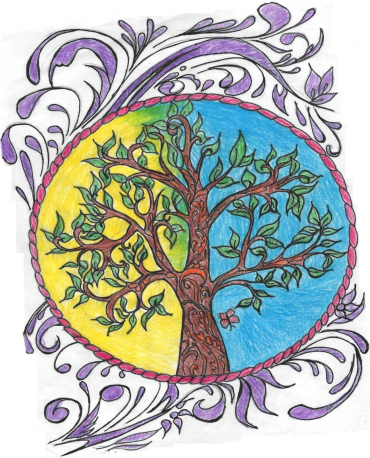 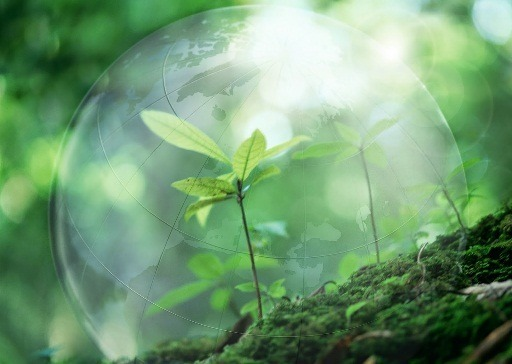 Небезпека хімічного забруднення навколишнього середовища для здоров'я різних груп населення, особливо у великих містах, доведена спеціальними дослідженнями. Прикладів з наукової літератури можна навести безліч. І не лише прикладів впливу хімічного забруднення. Є ще забруднення під дією факторів фізичної природи (шум, випромінювання різного роду), біологічних забруднювачів (відходи біохімічної промисловості) та ін. Збільшення генетичного вантажу – один з найбільш небезпечних наслідків, викликане забрудненням навколишнього середовища. Саме ксенобіотики (до нашого часу до біосфери надійшло понад 5 млн. сторонніх хімічних сполук) є причиною збільшення частоти вроджених вад серця, патології фізичного та розумового розвитку, частоти неплідних шлюбів, спонтанних абортів, зростання дитячої смертності, а також генетично детермінованої схильності до ряду важких захворювань, що негативно позначаються на життєздатності і репродуктивній функції людини. Ще одним підтвердженням є відомості про зростання алергічних захворювань, особливо серед дітей.
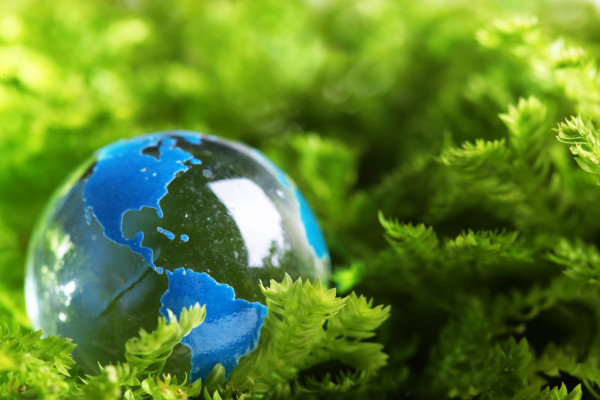 У відповідності зі стратегією сталого розвитку, прийнятої на конференції ООН у 1992 р. у Ріо-де-Жанейро, потрібна нова концепція освіти, що відображає перспективи XXI століття. Акцент, таким чином, повинен бути зроблений на якісні зрушення в освіті, її ціннісно-світоглядних підставах, установках і змісту.
При визначенні змісту екологічної освіти необхідно враховувати загальні принципи:
– гуманістичний характер освіти, пріоритет цінностей, природи, життя і здоров'я людини, вільного розвитку особистості;
– виховання громадянського відношення до Батьківщини, її природи;
– захист системою освіти цінностей світової культури і національних культурних традицій.
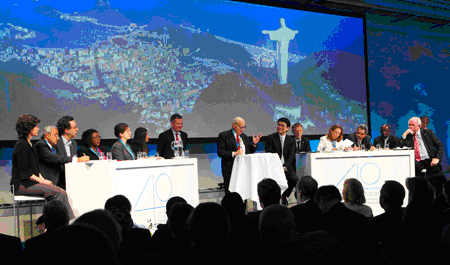 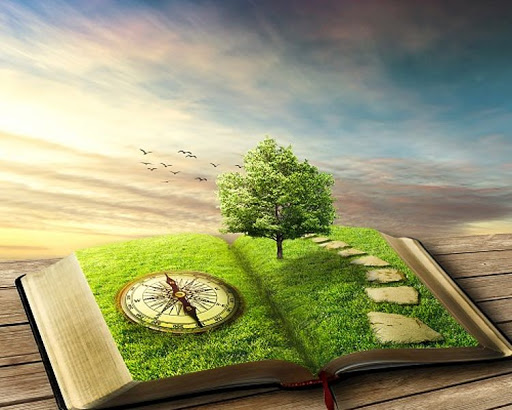 Екологічна освіта – це безперервний багатоступінчатий міждисциплінарний педагогічний процес, не повно реалізований у сучасних освітніх закладах. Екологічна спрямованість привносить в освіту новий комплекс філософсько-методологічних і педагогічних ідей, покликаних оновити його традиційну систему, визначити основний напрям діяльності школи, університету майбутнього.
Мета екологічної освіти – формування у студентів екологічної культури, відповідального ставлення до природи, розуміння нерозривного зв'язку людського суспільства і природи. Екологічна відповідальність проявляється у:
– відповідальності за стан природного оточення, що визначає умови життя людини, на які вона надає той чи інший вплив у процесі своєї життєдіяльності;
– відповідальності за своє здоров'я і здоров'я інших людей як особисту та суспільну цінність;
– активній творчій діяльності спрямованій на охорону навколишнього середовища, пропаганду ідей оптимізації взаємодії суспільства і природи, попередження негативних наслідків впливу людини на навколишнє середовище і його здоров'я.
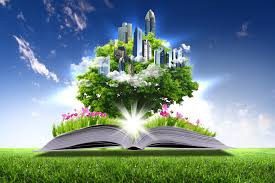 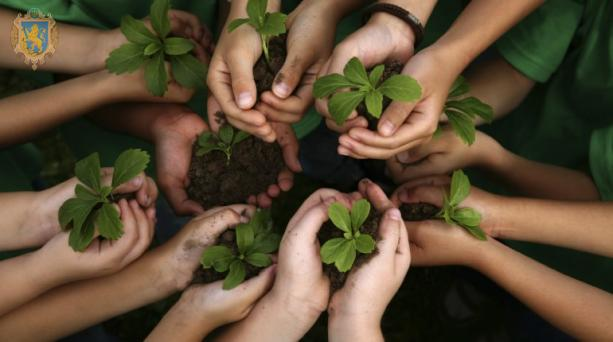